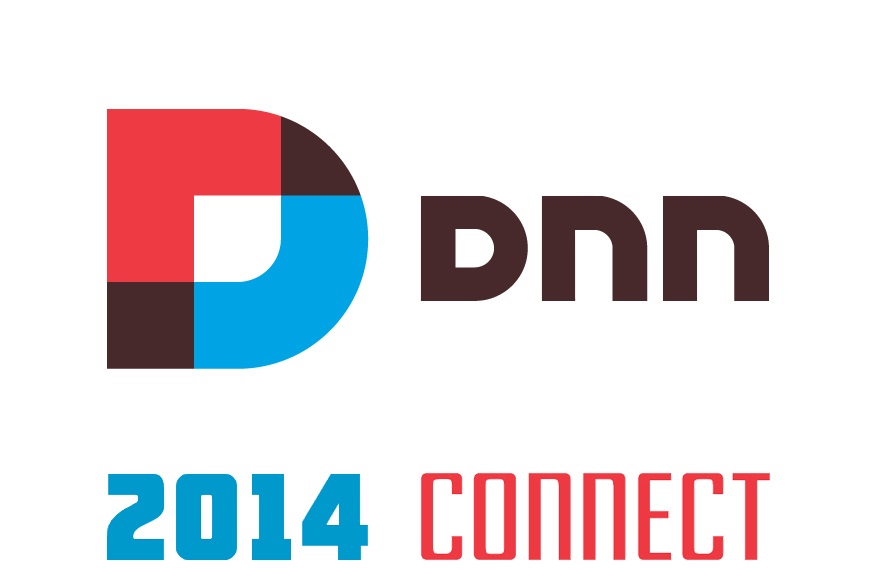 presents
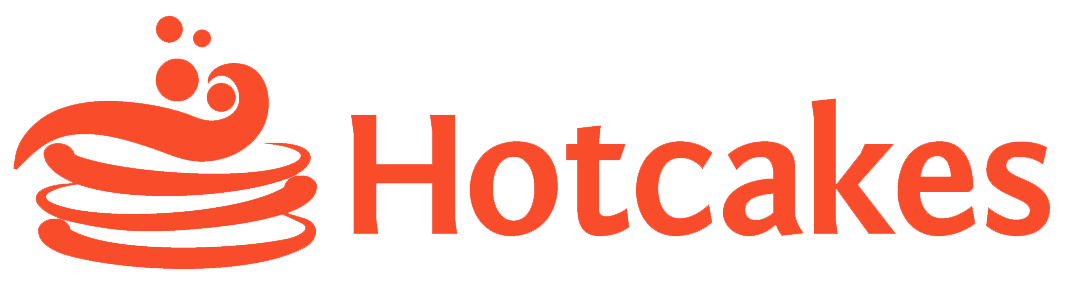 [Speaker Notes: An enterprise-ready commerce solution, without the enterprise problems or the enterprise price tag.

How many people are:
DNN users?
Developers?
Designers?
System implementors?]
AGENDA
Will Strohl
Director, Product Development
Author, founder of DNNCon, former ODUG President, 20+ OSS projects, former DNN Corp employee
REAL TEAM, REAL PROCESS
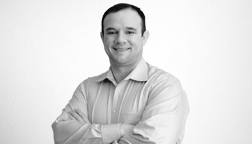 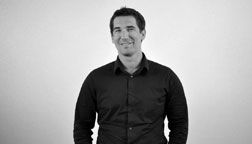 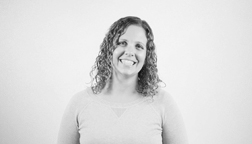 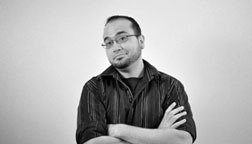 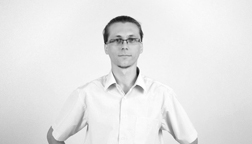 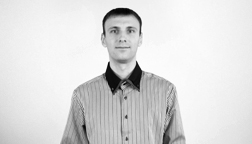 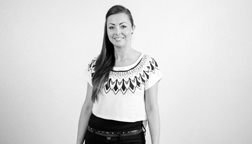 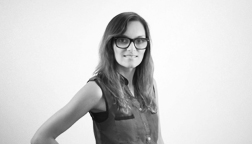 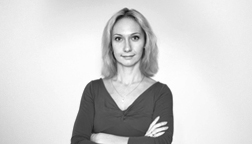 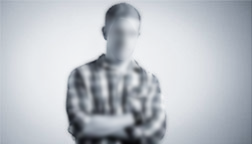 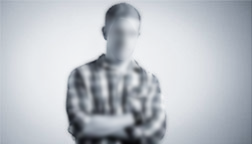 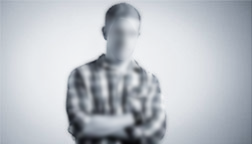 [Speaker Notes: This is our team (except for a few people that haven’t taken a company photo yet)

We have a dedicated team of support, UX/design, development, QA, and marketing staff ensuring the best possible product 

Customer service focused

Quality driven]
FLEXIBLE ARCHITECTURE
Hotcakes Commerce
Evoq Social
Evoq Content
DNN Platform
[Speaker Notes: Mention that we follow DNN development best practices as well

Simple to install
Easy to upgrade
No core changes
No manual changes
Using core features


Be transparent about one exception – the SqlDataProvider file tokens]
BEAUTIFUL RESULTS
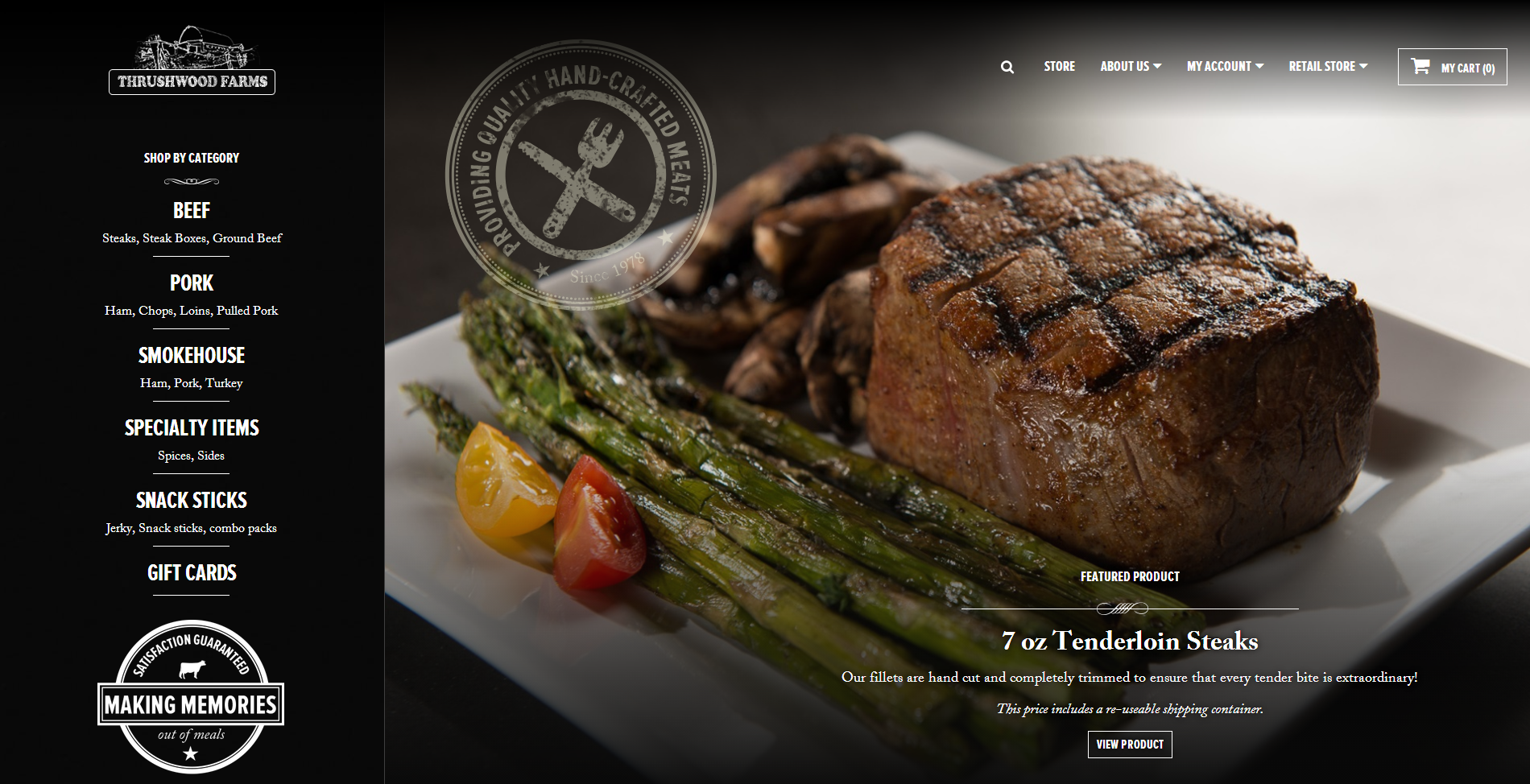 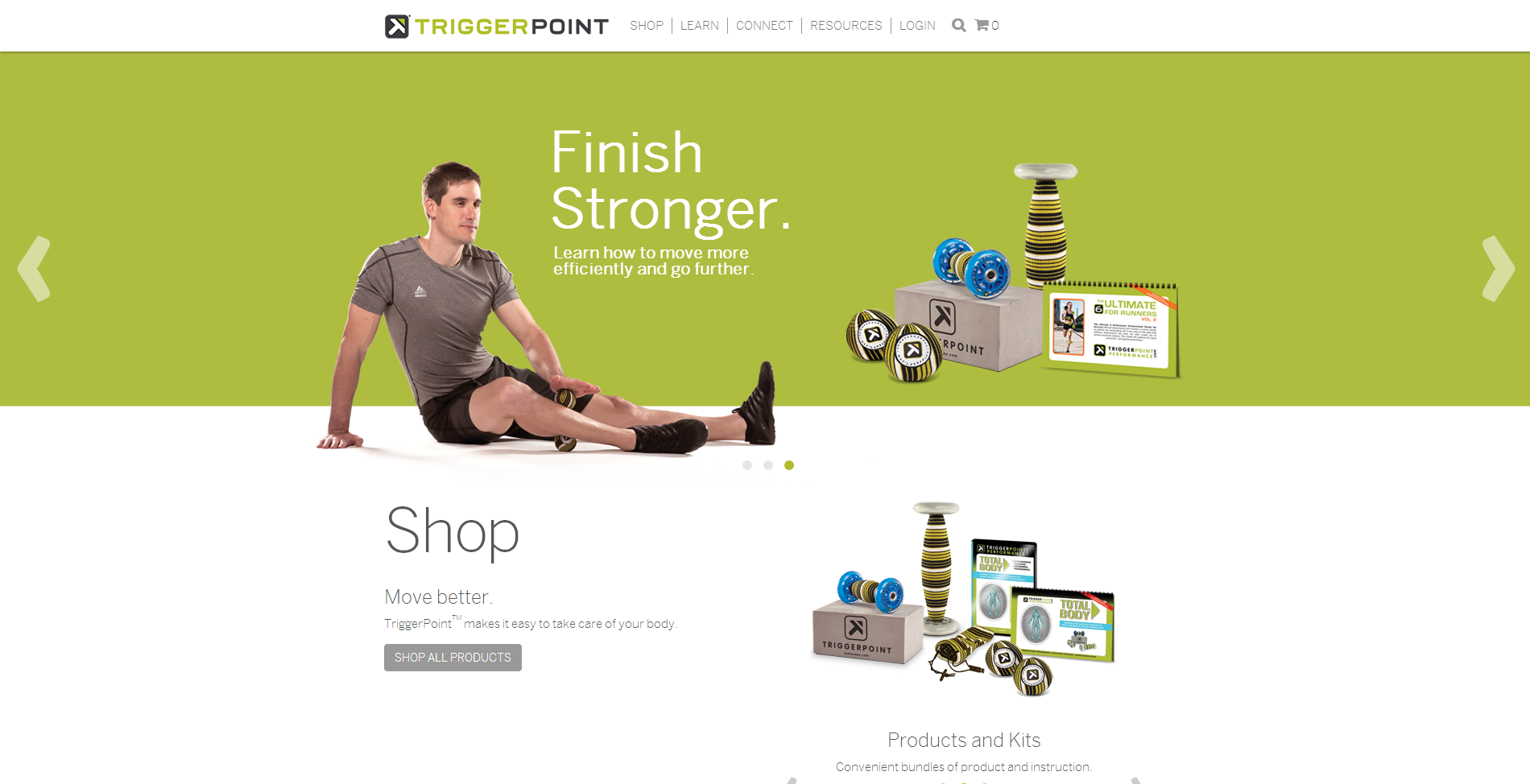 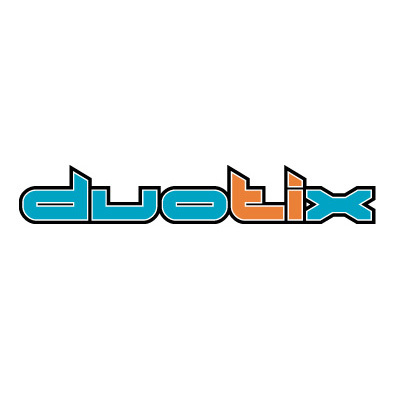 AWESOME SYSTEM IMPLEMENTORS
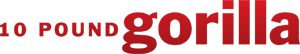 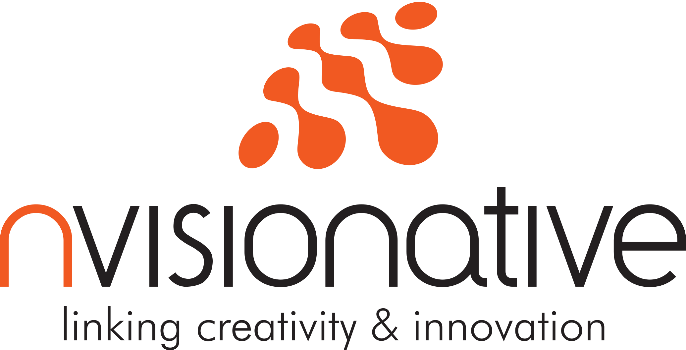 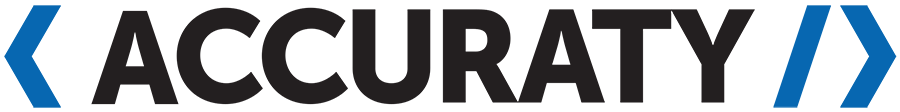 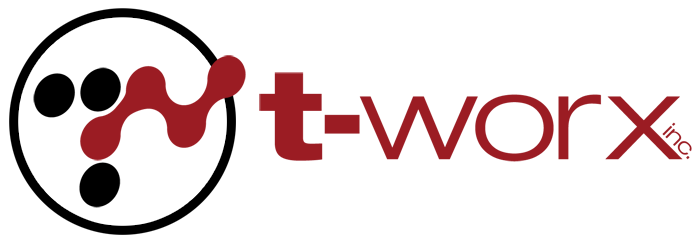 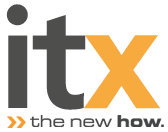 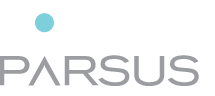 [Speaker Notes: Give Duotix & Glamacy a moment to say something about HCC]
Engaging Customer ExperienceExceptional Merchant Experience
Happy Designers
Productive Developers
CUSTOMER EXPERIENCE
Responsive to Start
Single-Page Checkout
Faceted Search
Socially Integrated
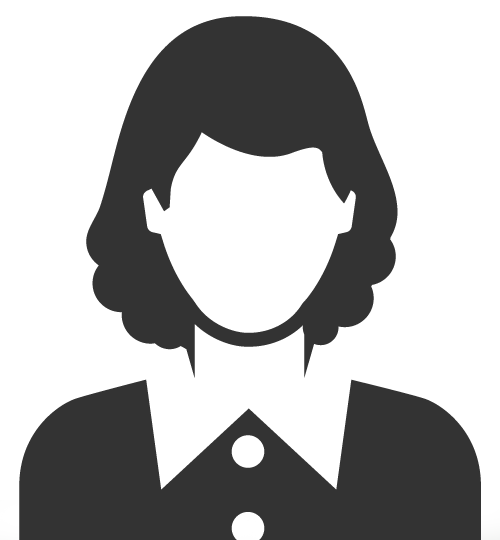 MERCHANT EXPERIENCE
Intuitive Administration
Functional Order Administration
Administration Duties Segmentation
Customizations without Developers
Native iPhone App
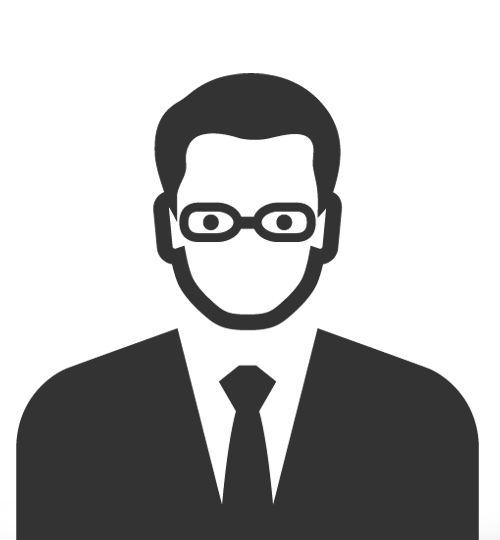 [Speaker Notes: Be sure to mention
VAT support
Localization]
DEMO
[Speaker Notes: Login as the host account
Go to Hotcakes Administration
Click into an order

Go to Edit Order
Talk about the customer that calls in after an order is placed

Go to Payment
Show how you capture funds against an authorization

Go to Shipping
Show how you can create multiple packages if you need to ship items at different times

Go to the People > Role Administration
Talk about how you can divide duties within your organization if you have multiple people doing the work of fulfillment and order administration

Go to Promotions
Add Custom Sale
Where User is in Role > Moderators
Give Discount == 5%
Save

Add Custom Offer
Show that you can have free shipping
Show multiple products as a qualifier

Show the Product Types choices
Show product types
Show the argon bike to demonstrate that the form for editing the bike is available

Show the iPhone app]
DESIGNER EXPERIENCE
Full Control Over Rendered HTML
Fully Functional Example for Responsive
Ability to Redesign Implementations Based Upon Data
Override Views by Module, Product, or Category
Create Reusable Content Blocks For Category Headers and Footers
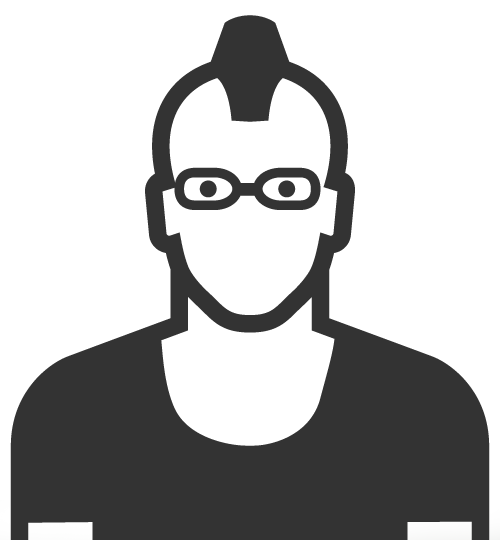 DEMO
[Speaker Notes: Open RenderSingleProduct.cshtml
Add 

<p class="recordprice">
	@Html.Raw(Model.UserPrice.DisplayPrice(true))        
</p>

Talk about the power of intellisense and the value of not having to learn our token language
Do a search for Razor Views truncate values
Add Trim() around the ProductName

Go to the Views Manager
Show how you can make an editable copy and talk about view sets
Go to the Product Page and show you can override the View for a product

Talk about the different levels of overrides
Product Type
Product
Module
Category
Module

Talk about Content Blocks]
DEVELOPER EXPERIENCE
Partial Views & Controllers
Custom Order Workflows
Action Delegate Pipeline for Key Areas
REST API
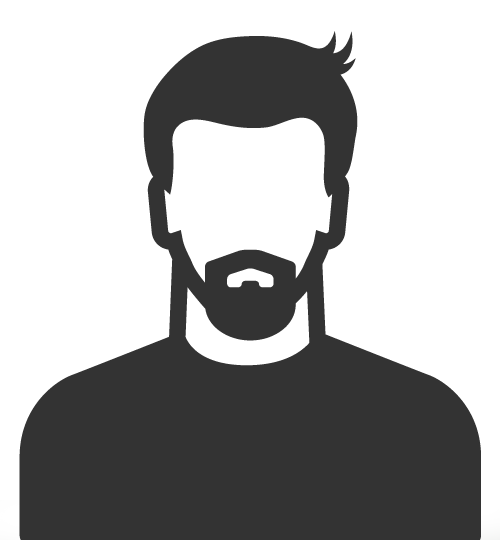 DEMO
[Speaker Notes: Open the Workflow Application
Open the Workflow
Open the Integration Application
Show the Integration Points
Show the extensibility page. 
Talk about Custom Models and Controllers]
SOCIAL E-COMMERCE
Related Content and Taxonomy Integration
Activity Feed Integration
Gaming Mechanics Points
Discounts for Badges
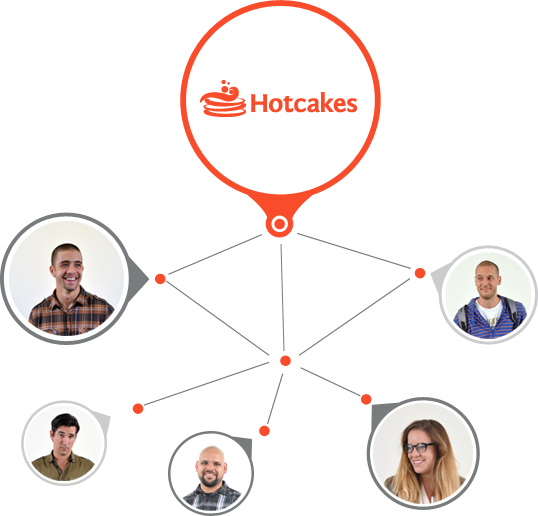 LICENSING & SUPPORT
[Speaker Notes: Mention the free 30 day trial]
Coupon Code: DNNCONNECT2014
Thank You!
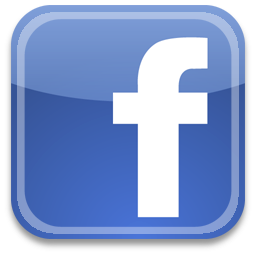 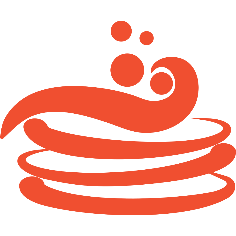 HotcakesCommerce.com
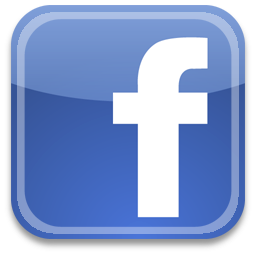 facebook.com/HotcakesCommerce
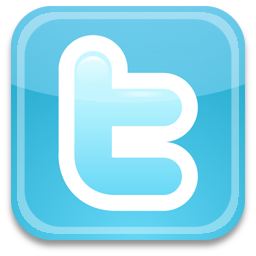 @MmmCommerce
[Speaker Notes: 10% discount for a limited number of people]